حروف شمسی و قمری
انبیاء
انجیل
نور
مرسلین
زبور
عظیم
کریم
ظل
کرسی
منیر
حرور
رفیع
ارَضون
قرآن
بحر
اولّون
ملائکه
مسجور
آخرون
مقربین
تورات
حروف شمسی و قمری
14 حرف شمسی 
(که وقتی ال اولش بیاد لام خونده نمیشه)
شنلت زردس
14 حرف قمری
(که وقتی ال اولش بیاد لام خونده میشه)
حقا که غم خوف عجیب
حروف شمسی و قمری
انبیاء
انجیل
نور
مرسلین
زبور
عظیم
کریم
ظل
کرسی
منیر
حرور
رفیع
ارَضون
قرآن
بحر
اولّون
ملائکه
مسجور
آخرون
مقربین
تورات
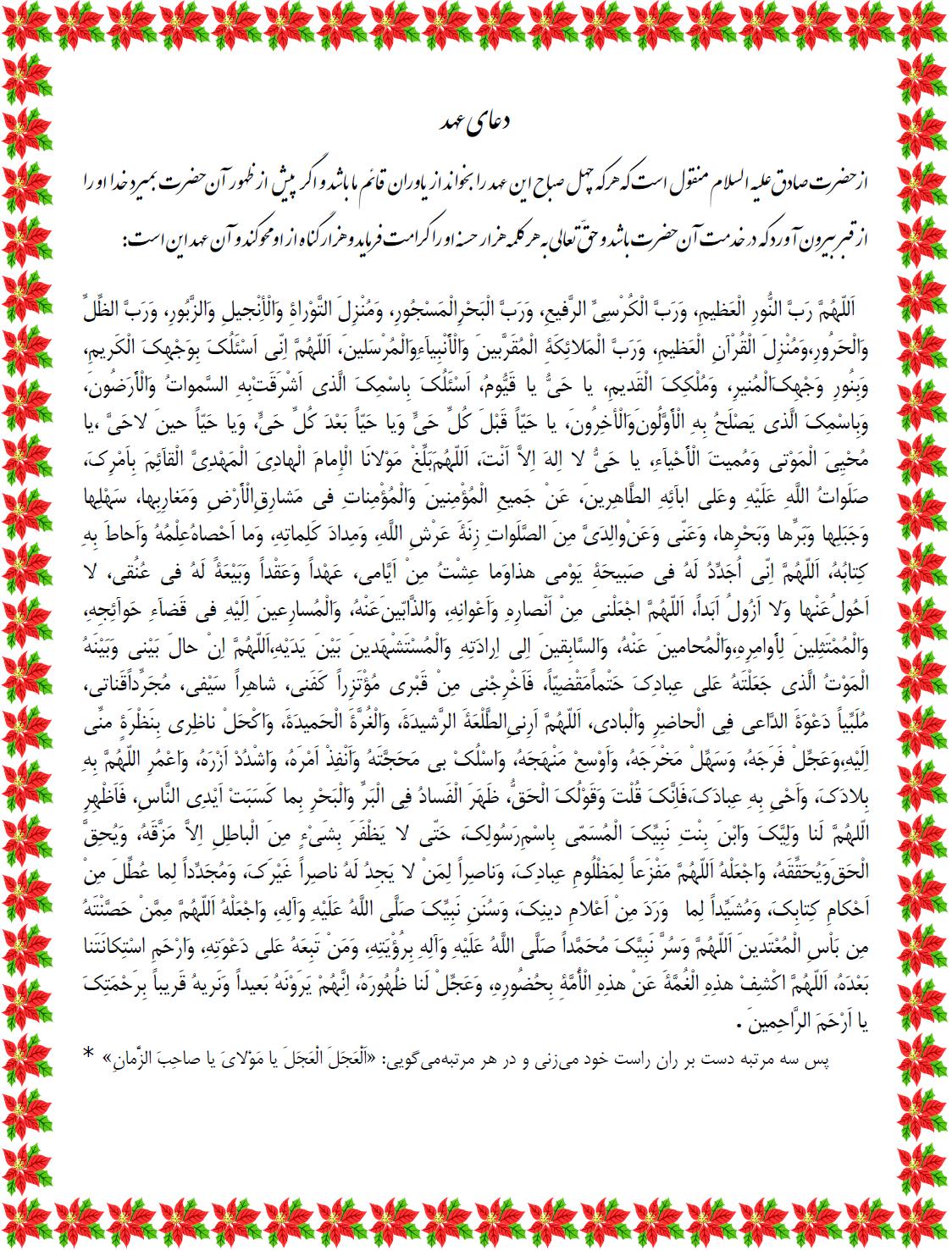 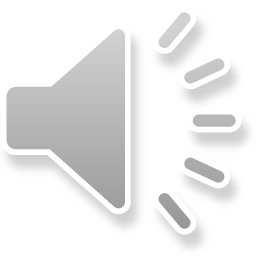